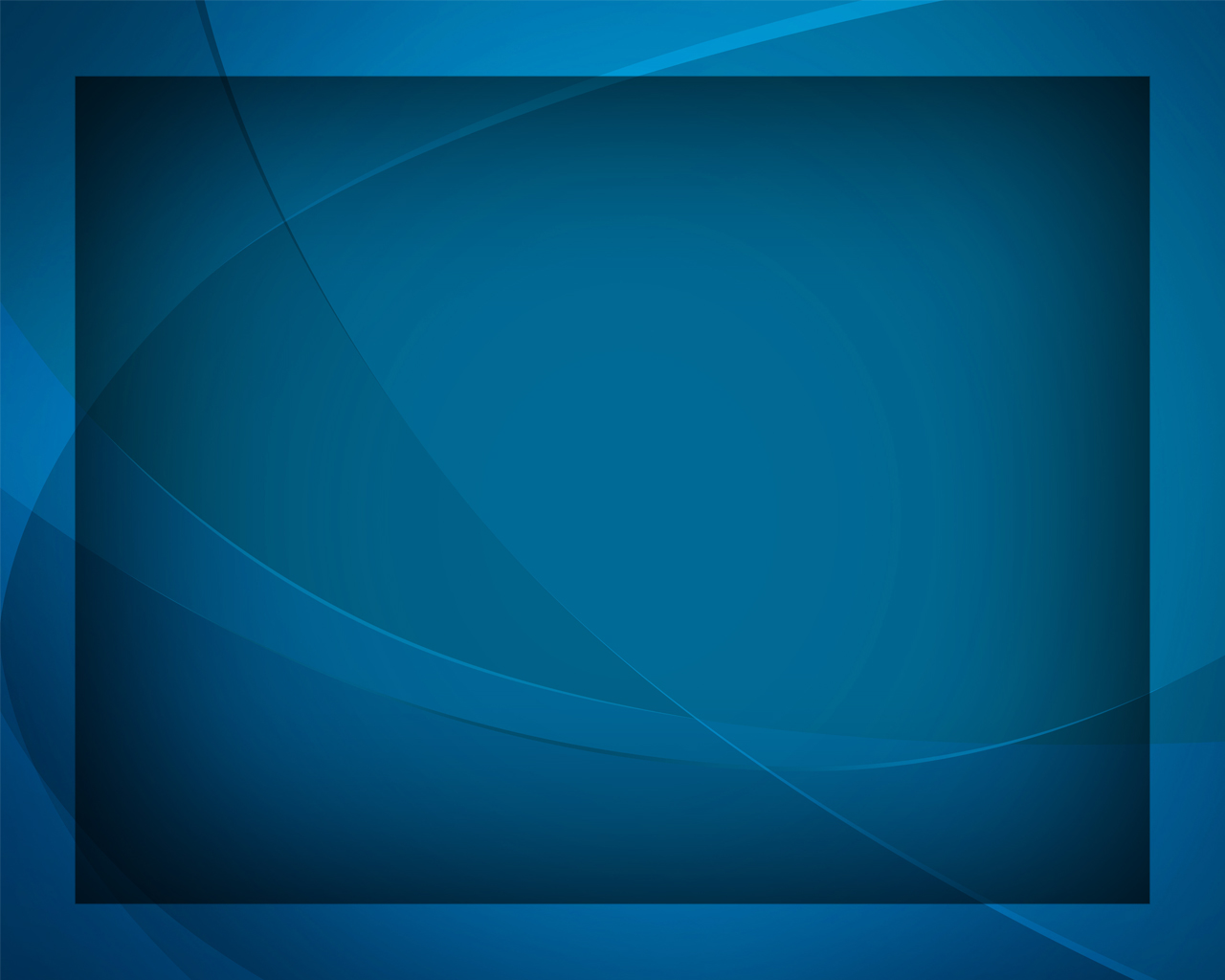 Живи во мне, Спаситель
Гимны надежды №203
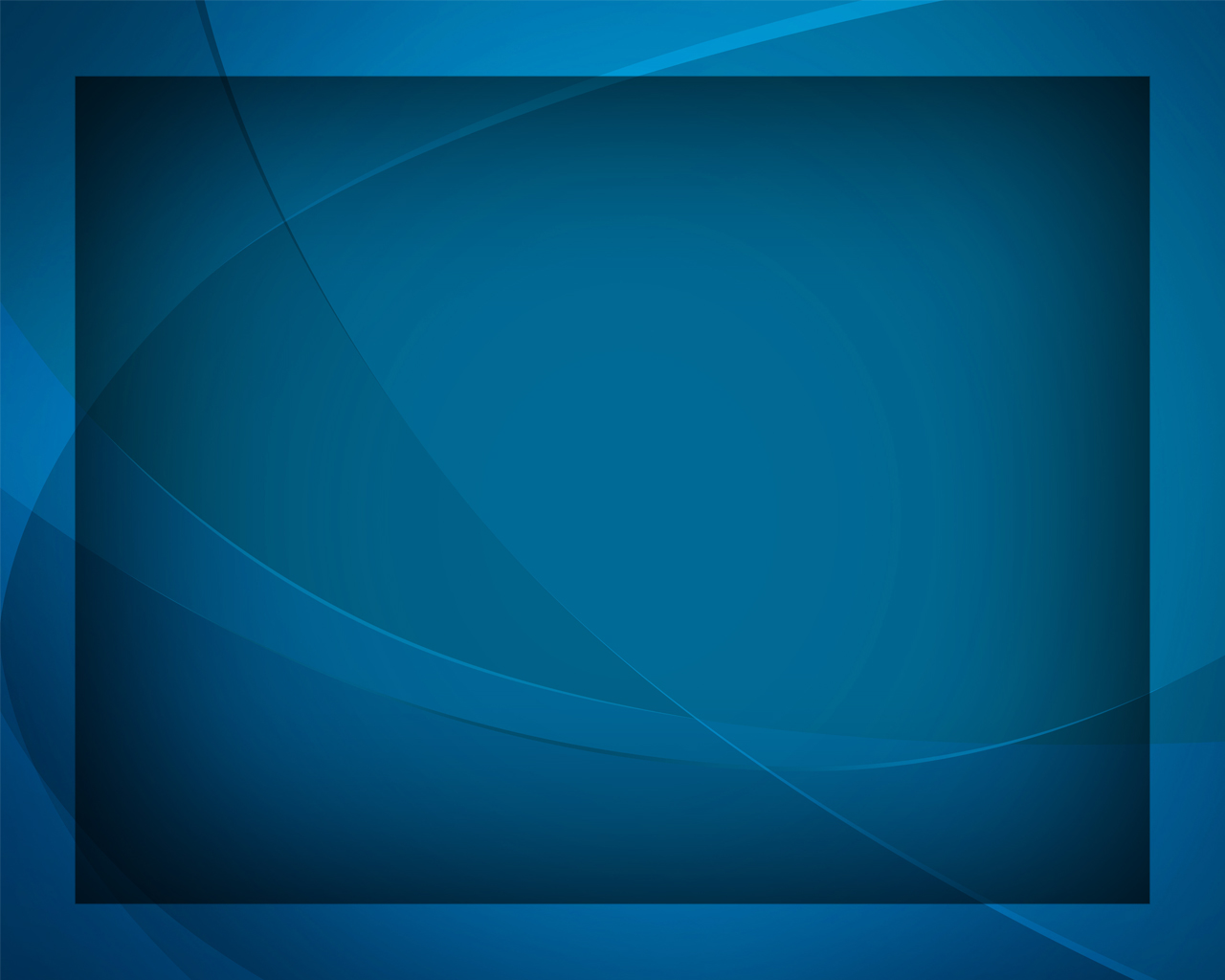 Живи во мне, Спаситель, 
Владыка, 
Царь царей -
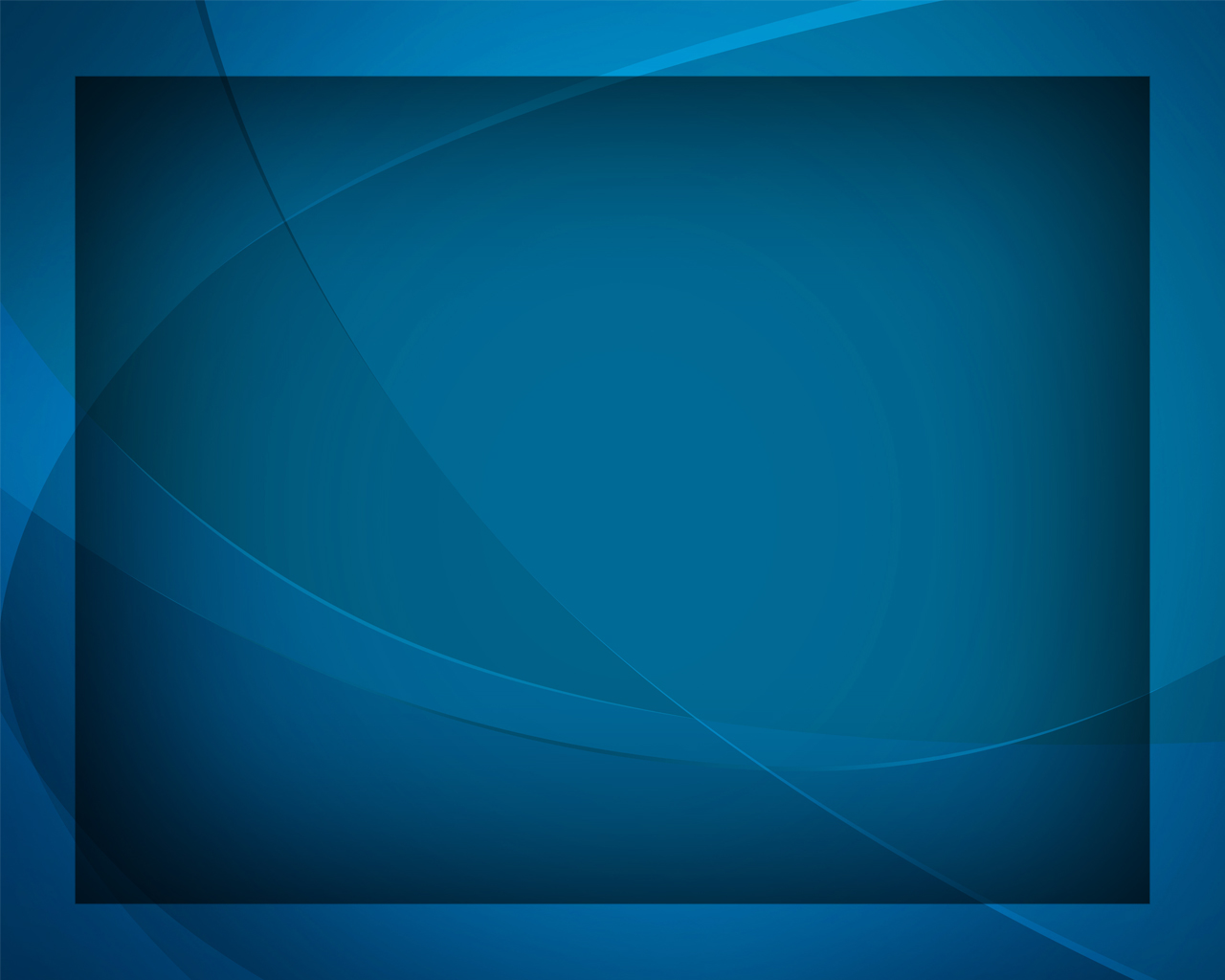 Хочу я быть водимым 
Десницею Твоей.
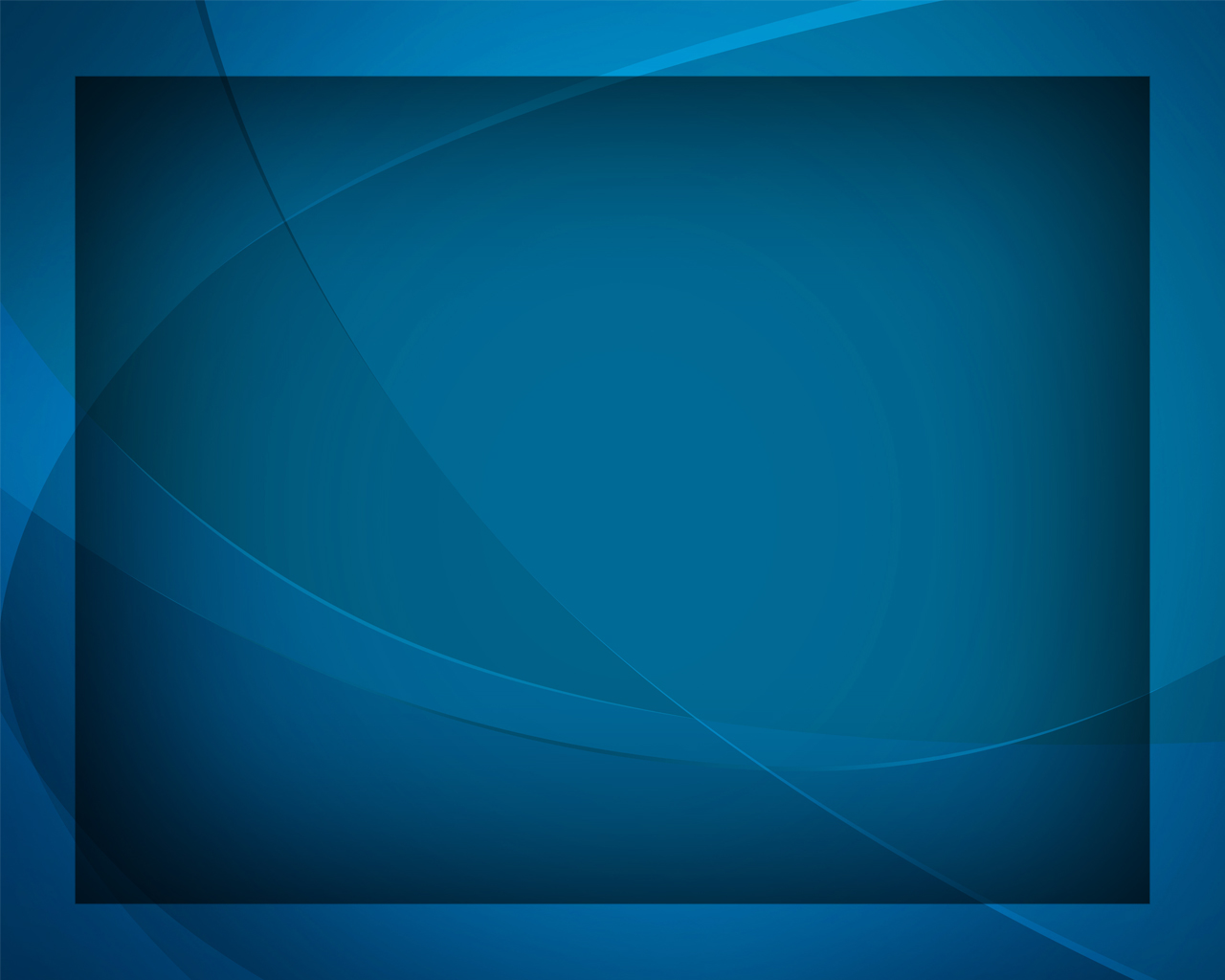 Живи во мне, Спаситель, 
Да светит мне Твой свет -
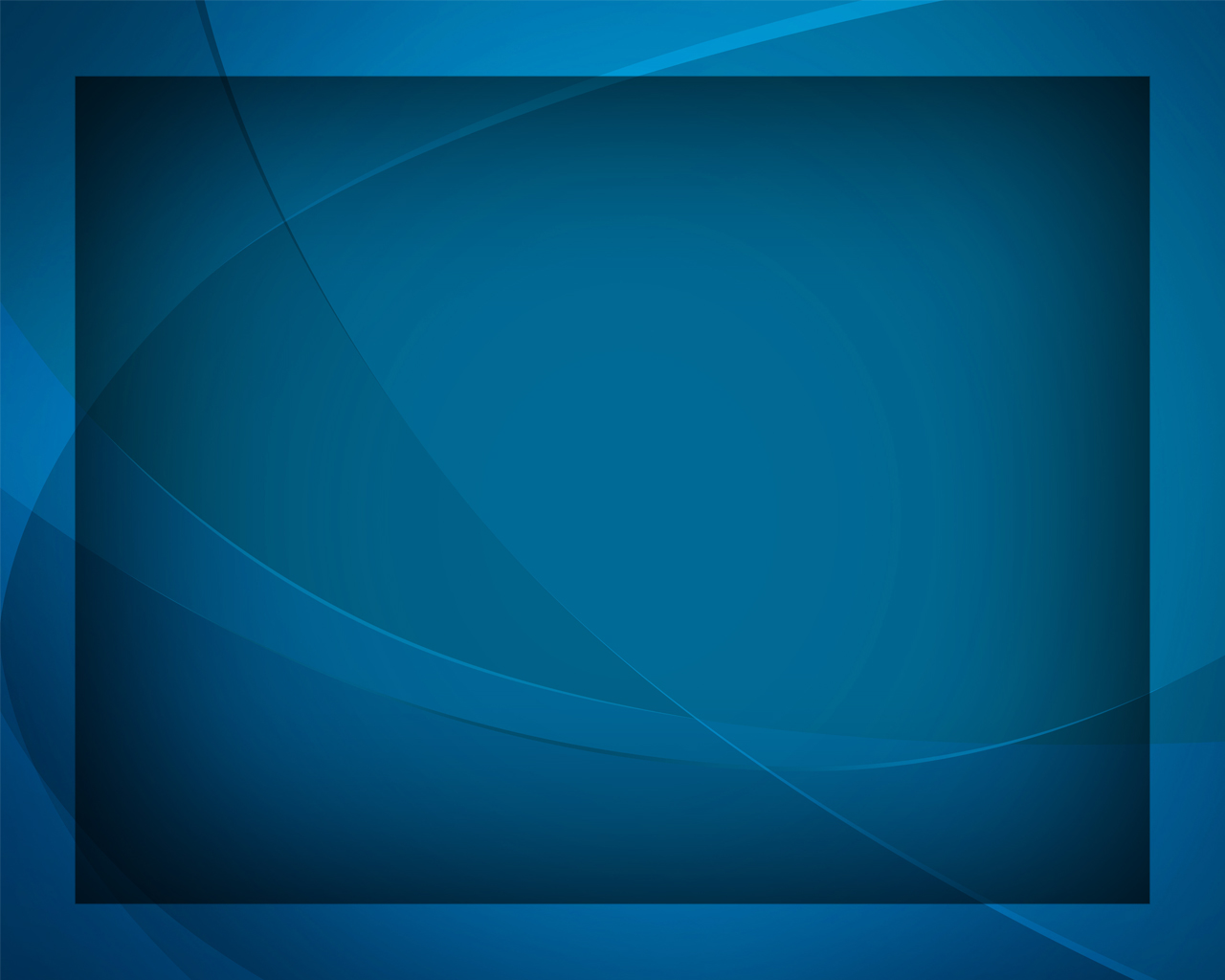 На все мои вопросы
В Тебе 
найду ответ.
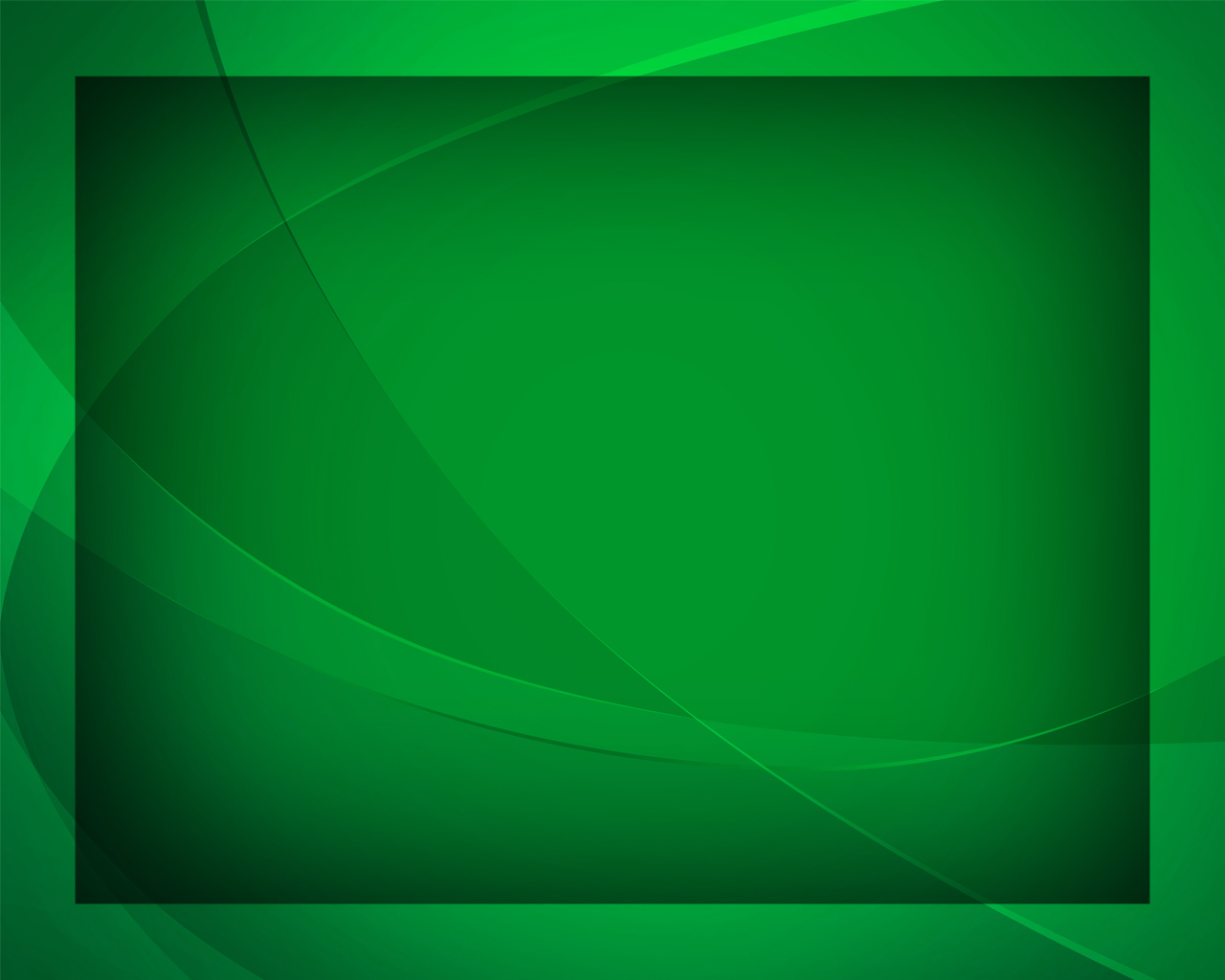 Твоим небесным светом 
Наполни 
храм души
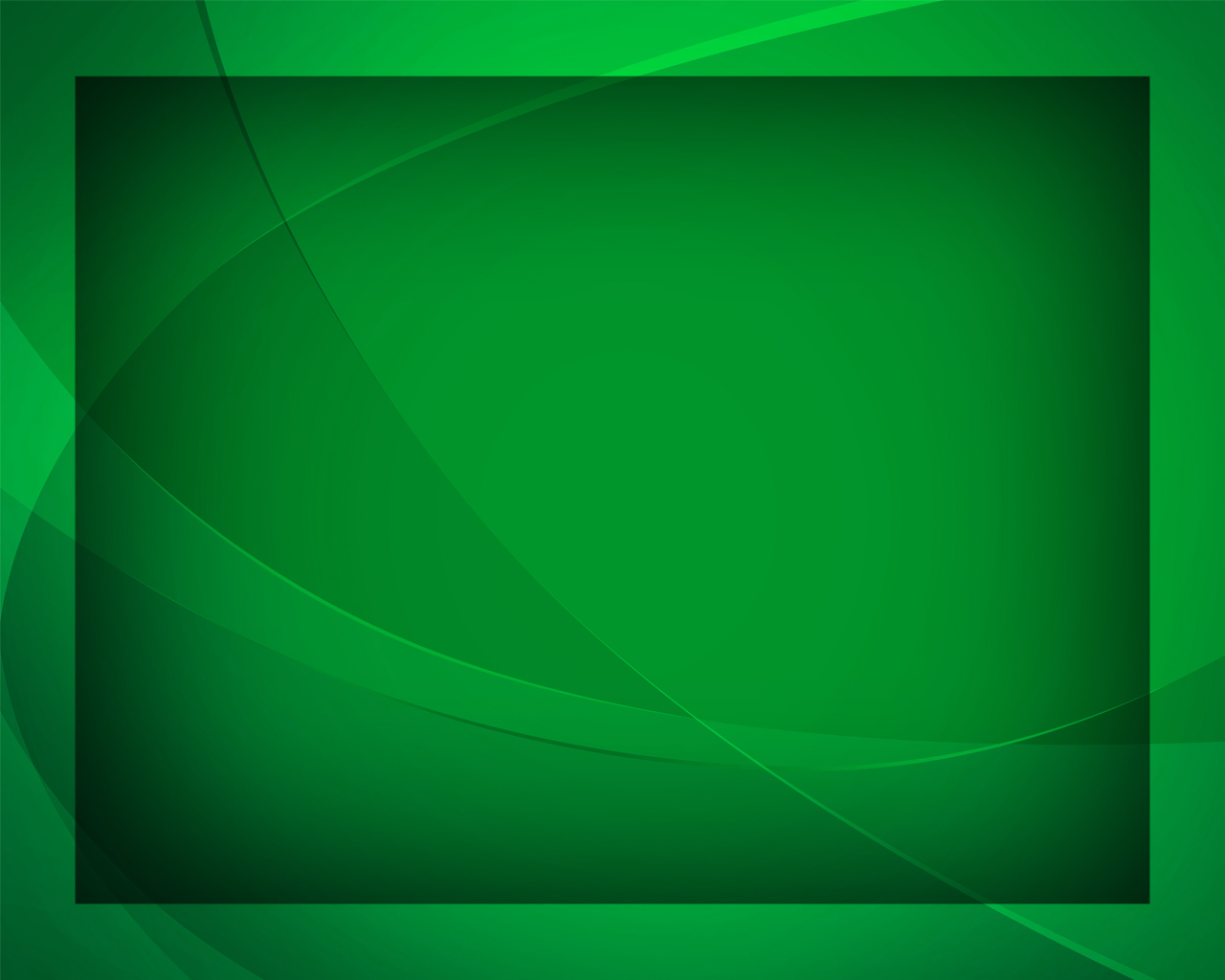 И вечные заветы 
Мне в сердце 
Ты впиши.
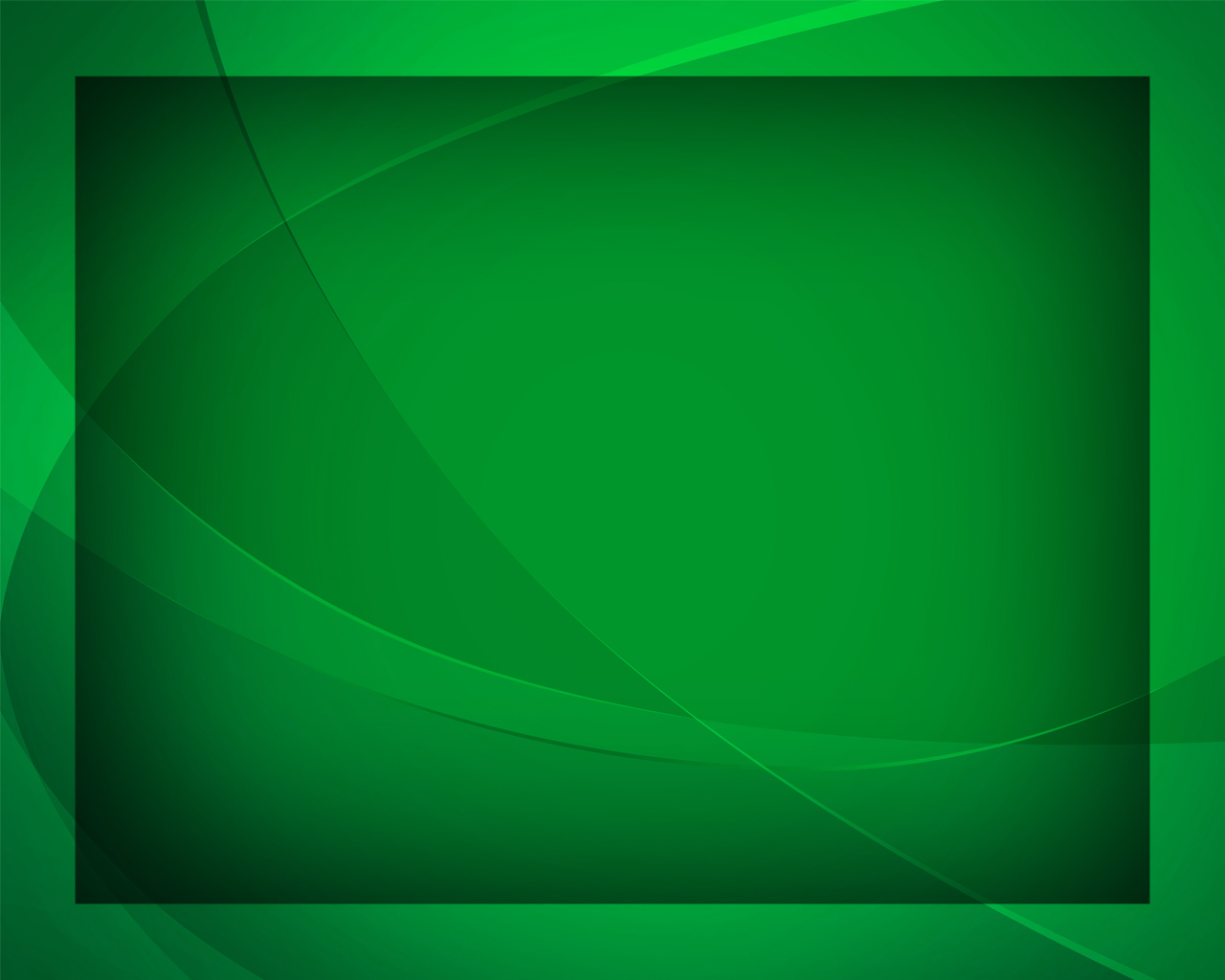 Умолкнет пусть земное 
И плотское молчит,
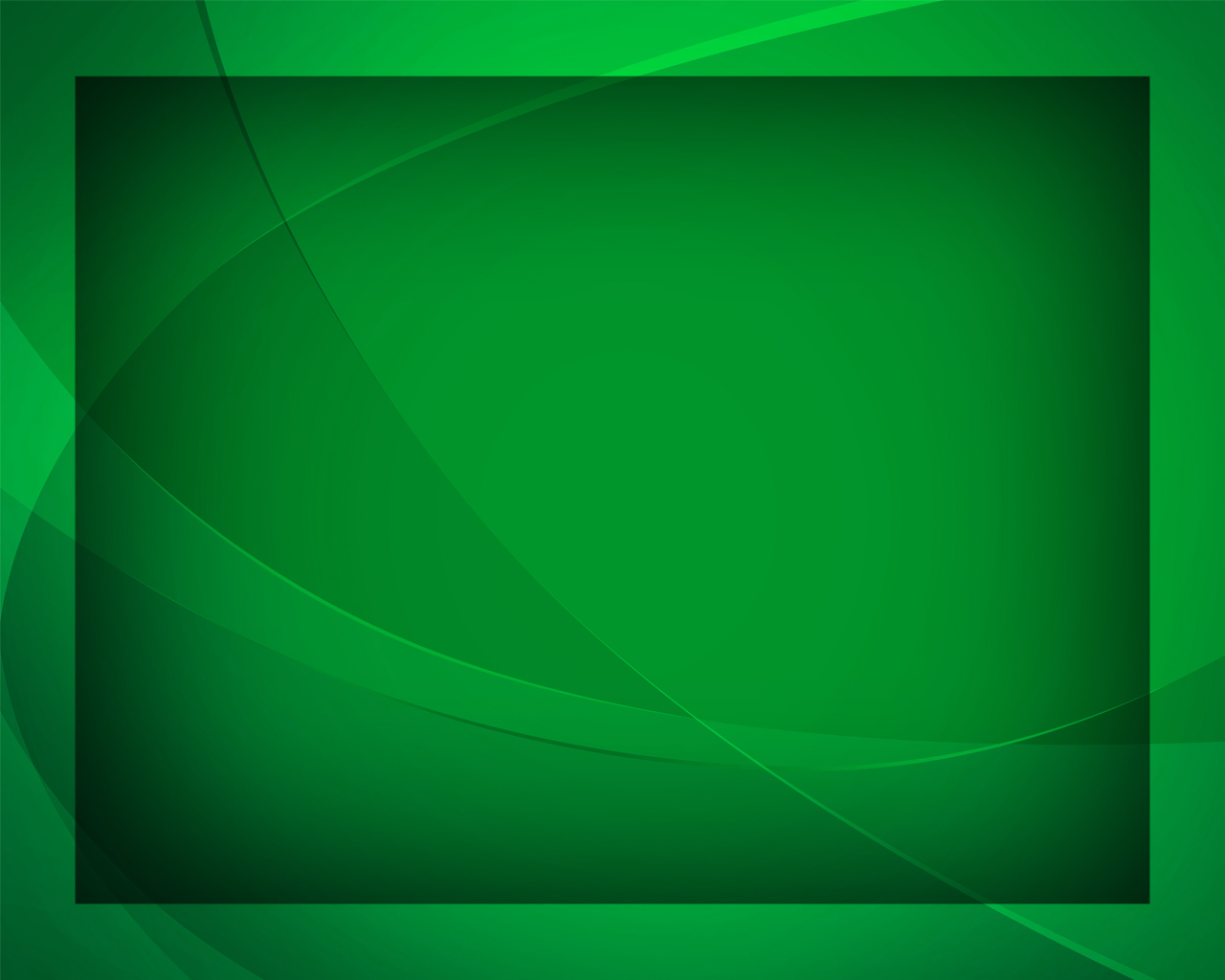 Когда Твой нежный голос 
Со мною говорит.
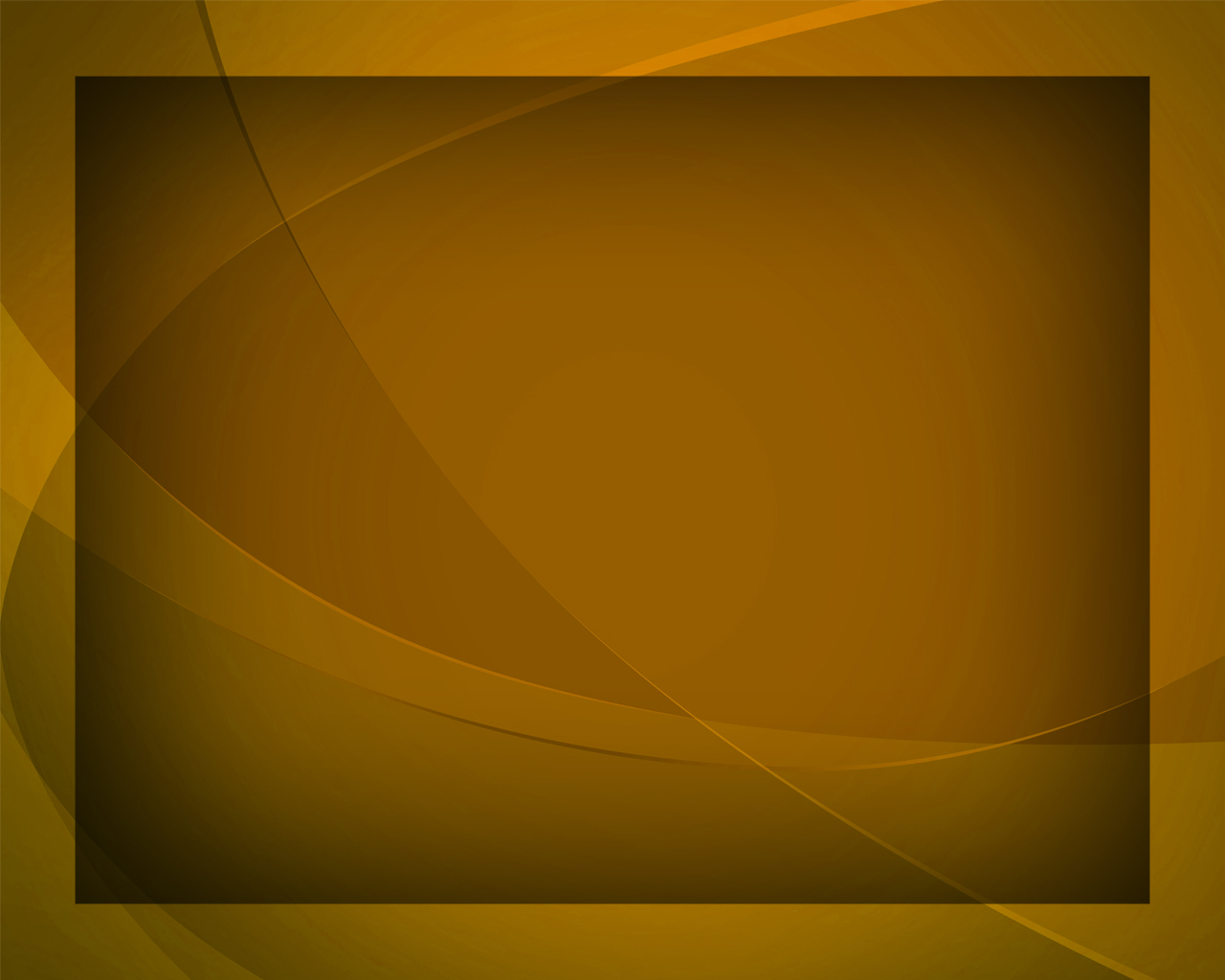 Свободный 
от порока, 
Я буду ожидать,
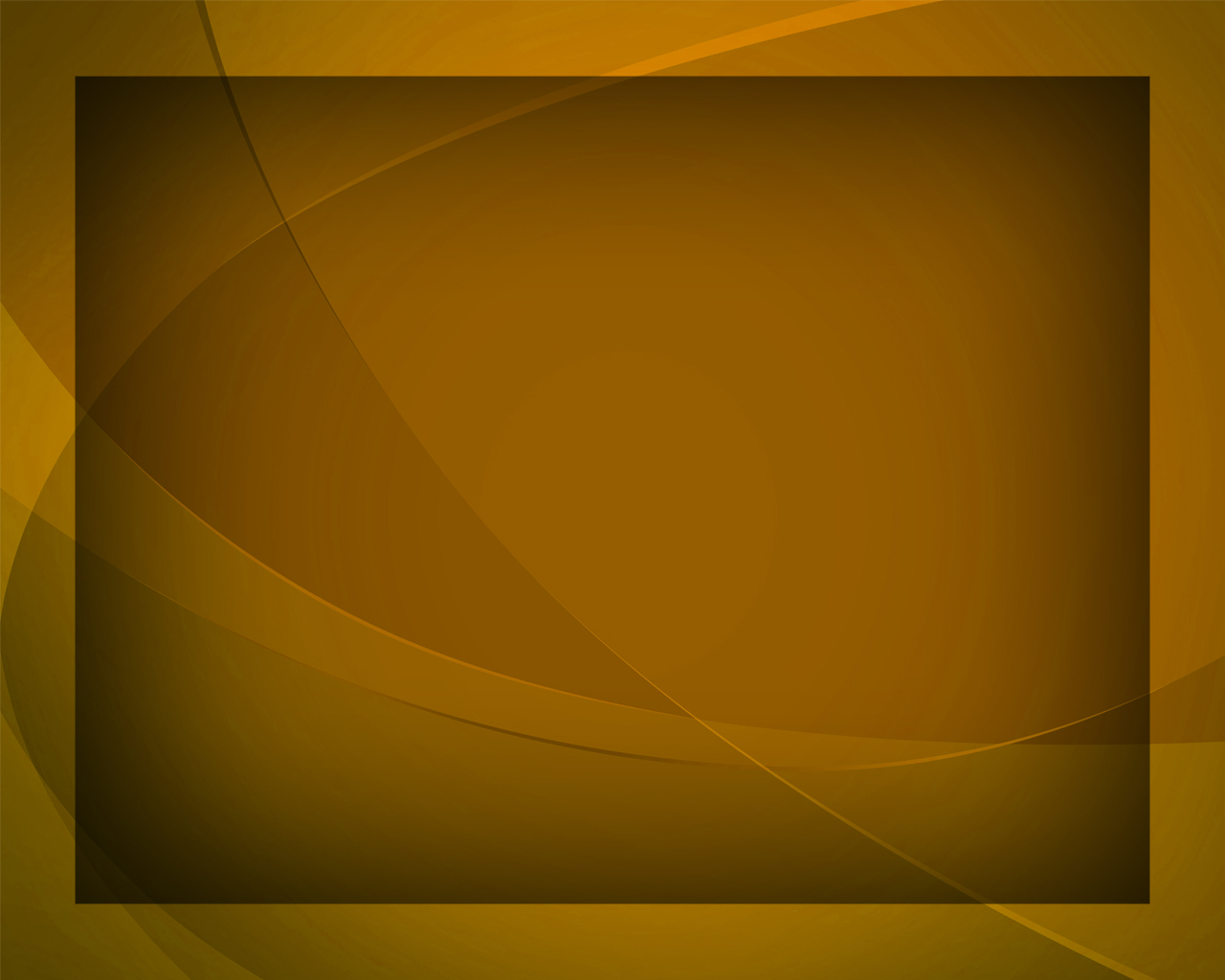 Когда дождём прольётся 
Мне в сердце благодать.
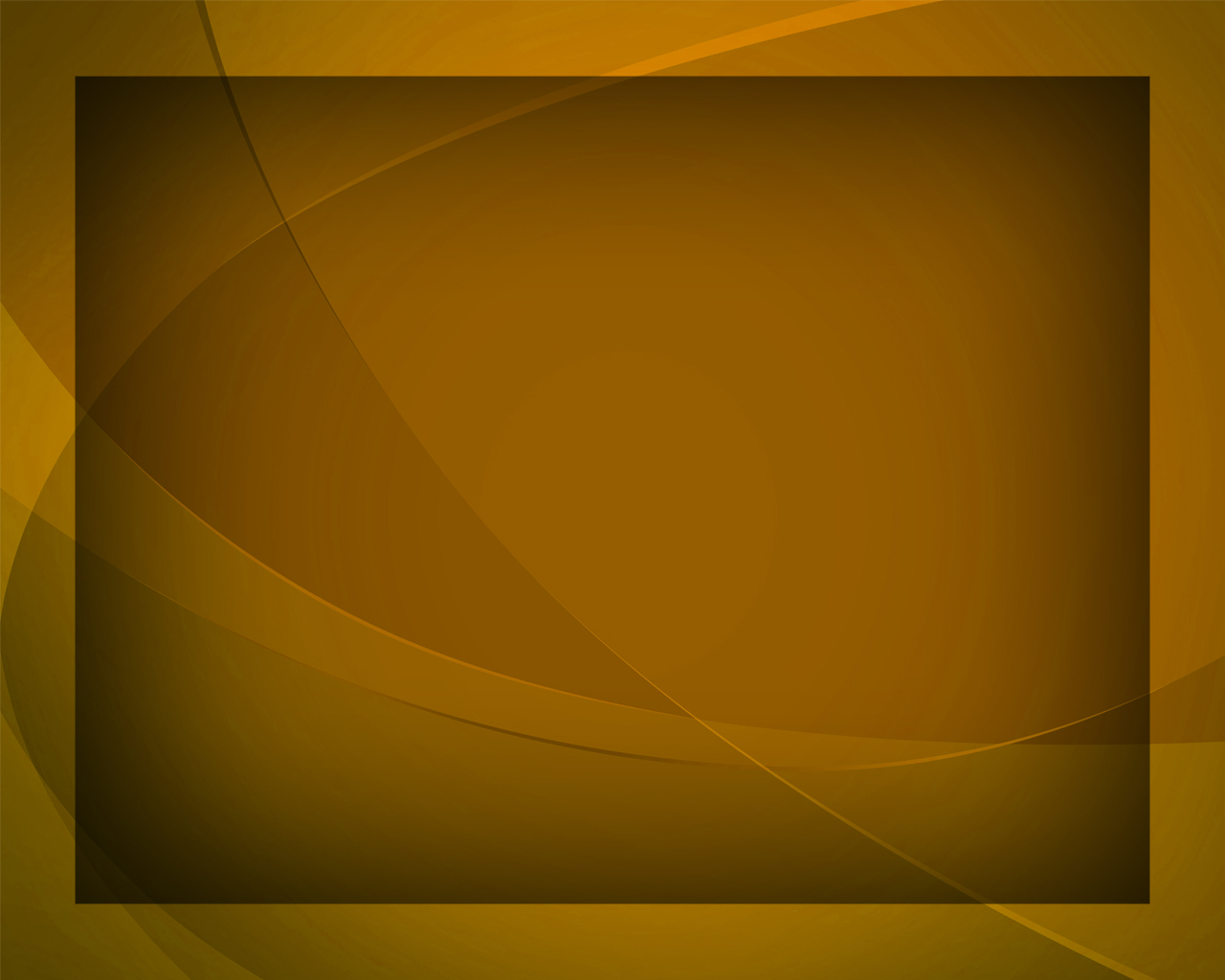 Живи во мне, Спаситель, 
Да светит мне Твой свет -
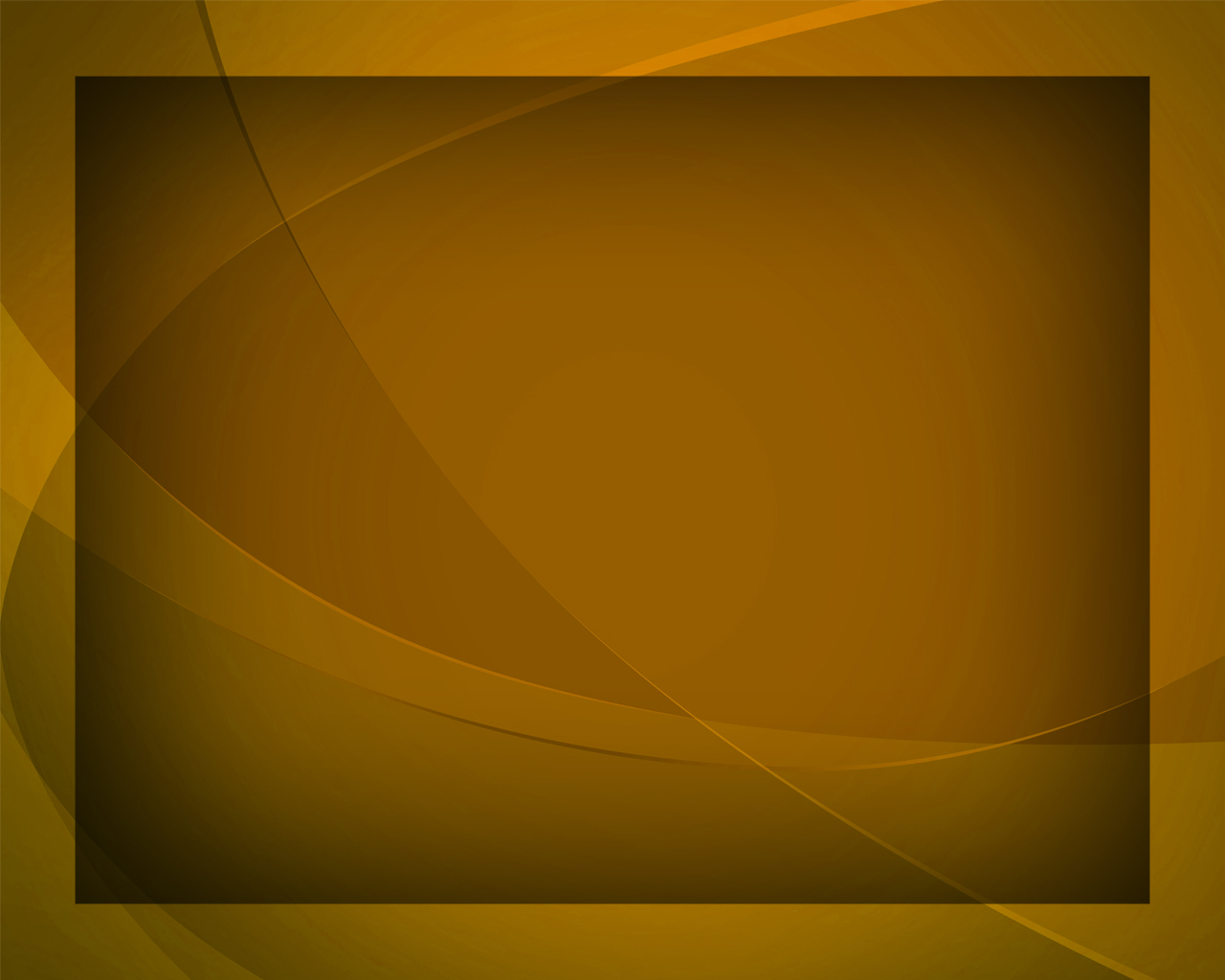 На все мои вопросы
В Тебе 
найду ответ.
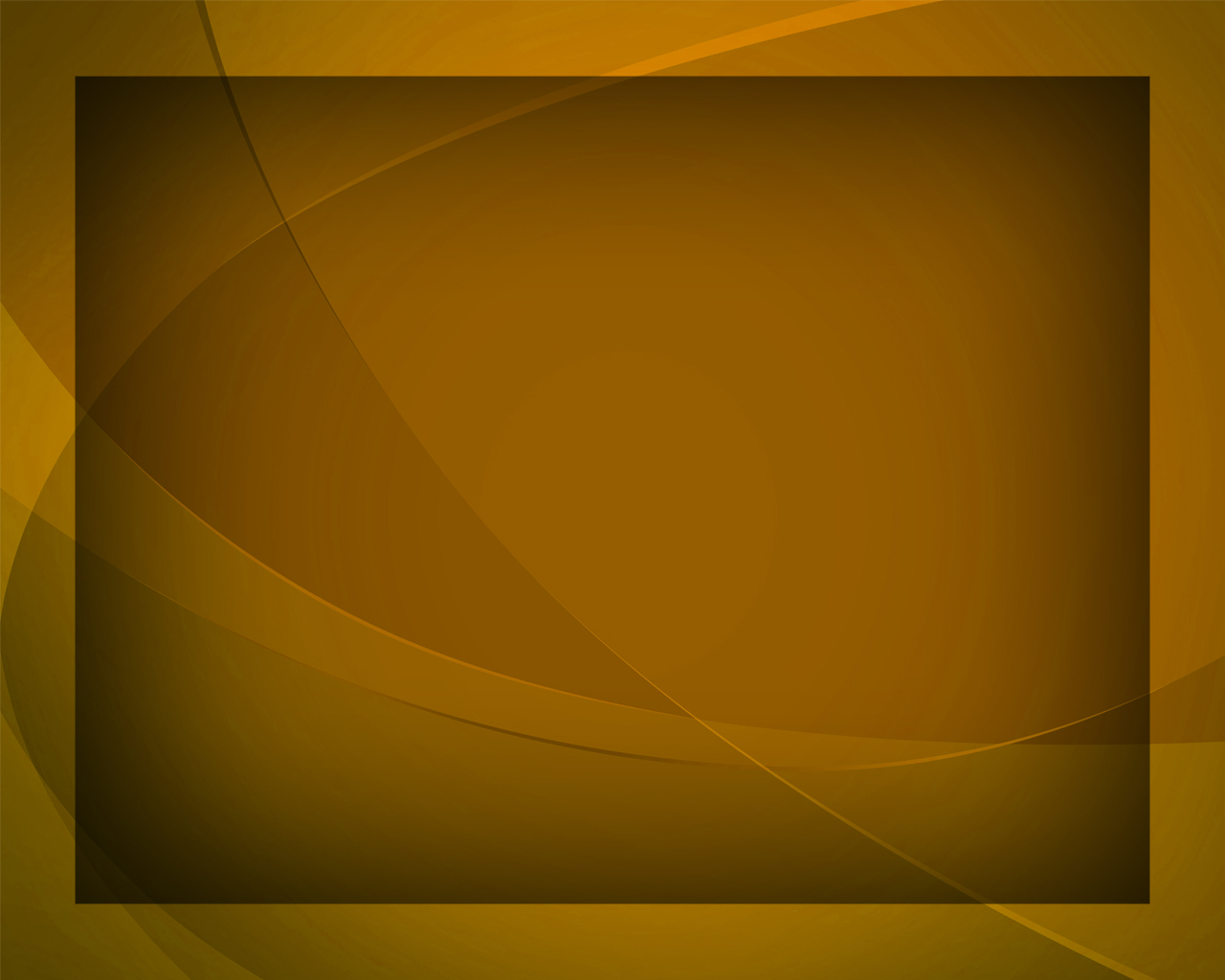